Я выбрала дорогу.Я иду, Встречая на путиУдачи и ненастья.С позиций доброты Вершить свою судьбуУчу детей, И в этом вижу счастье.
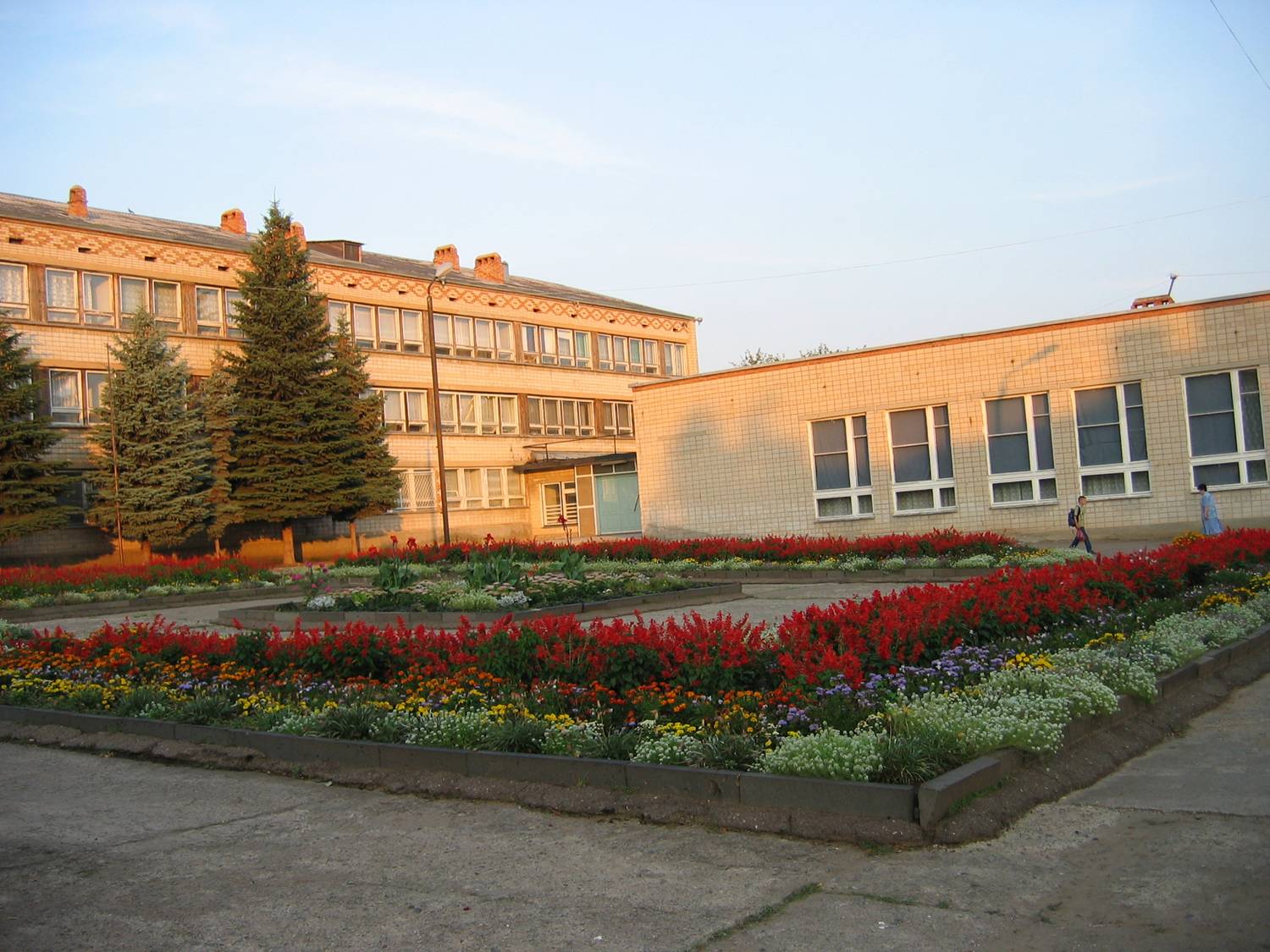 Наличие технических средств обучения?
Мастерство педагога?
Что влияет на «современность» урока?
Содержание урока?
Совокупность методических приёмов?
Взаимодействие «учитель-ученик»?
Современный урок – это…
Современный урок – это…(с точки зрения учителей)
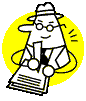 …прежде всего, сотрудничество на пути к общим целям, организованное при поддержке новых технологий. 
г. Каменск - Шахтинский
…урок, который ведёт учитель-лоцман в бурном море информации, владеющий современными мультимедиа - технологиями. 
г. Москва
…тот урок, который позволяет  максимально развить интеллектуальный и творческий потенциал ученика.  Главное - организовать урок так, чтобы у каждого ученика было посильное задание, чтобы каждая секунда драгоценного урочного времени была занята делом. 
г. Каменск – Шахтинский
…урок, когда педагог руководит познавательной деятельностью учащихся с учетом особенностей каждого из них.
г. Ставрополь
…интеграция традиционных методов обучения и современных педагогических технологий. 
г. Тольятти
Современный урок – это…(с точки зрения учащихся)
«Современный урок - это познавательный, интересный урок, на котором учитель и ученик свободно общаются».
…урок без стрессов.
…урок, на котором выслушивают любое твое мнение, урок, где человек учится быть человеком.
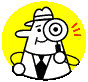 …урок, на котором не приходится делать каждый раз одно и то же, это разнообразный, нестандартный  урок.
…возможность работы с новыми (компьютерными) и информационными  технологиями.
…не просто поток новой информации, а знания, доступные для понимания и связанные с действительностью.
Современный урок – это…(с точки зрения родителей)
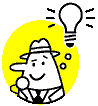 …урок, на котором даются хорошие знания по предмету.
…урок, на котором учитель должен быть учителем ребёнка, а не класса.
…урок, на котором учат дисциплине; развивают речь, любознательность, умение анализировать.
…урок, на котором учитель преподаёт так, чтобы дети при выходе из школы смогли успешно вписаться в мир.
…урок, в процессе которого формируются целеустремлённость, самостоятельность и ответственность.
Современный урок – это…
…формирование прочных знаний.
…деятельностный подход к обучению.
…коллективное выравнивание, средняя успешность.
…интегративность.
…интерактивное оборудование урока
…развитие познавательных интересов.
…построение урока по схеме « опрос – объяснение – закрепление».
…сотрудничество и взаимопомощь.
…ориентирование на жизненную практику.
Современный урок – это…
… есть основная форма обучения, определяемая содержанием, принципами и методами обучения, планируемая и регулируемая учителем в определенно пространственно-временных границах и осуществляемая совокупным субъектом – учителем и учащимися.
М.И. Махмутов.
Позиция учителя и ученика в современном уроке…
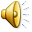 “Главным ресурсом развивающего общества являются люди, не столько подготовленные, сколько развивающиеся непрерывно”. 
(П.Г. Щедровицкий)